Federation of Digital Broad-Band Seismograph Networks
The FDSN and Sustainable Seismic Networks


Gerardo Suárez
Instituto de Geofísica, UNAM
México
Federation of Digital Broad-Band Seismograph Networks
The FDSN:  Origins

  Founded in 1985 to bring together digital broad-
   band seismic networks
  Support national institutions and seismic networks
   moving into the broad-band seismic technology
  Coordinate the location of new seismic stations to
   avoid duplications and promote global distribution
   FDSN has commission status within IASPEI 
    (International Association of Seismology and 
    Physics of the Earth Interior)
Federation of Digital Broad-Band Seismograph Networks
The FDSN: Goals

  Coordinates site selection, data exchange and 
    instrument standardization
   Promotes the installation of seismic stations. There
    are about 2000 broad band sites now; 200 in real
    time (backbone stations)
   Promote a variable network geometry approach:
    local, regional, national, worldwide scales
   Promotes de the deployment of ocean bottom
    seimometers
Federation of Digital Broad-Band Seismograph Networks
The FDSN:  A Unique Organization

  FDSN does not have inter-governmental status

   Has no budget

   No permanent staff

   Operated by support offered by member institutions
FDSN Membership in 2007 66 institutions in 53 countries
Jamaica
Japan (ERI & NEID)
Kazakhstan
Macedonia
Malaysia
Mexico
Netherlands
New Zealand
Nicaragua
Norway
Poland
Portugal (CGUL & IST)
Romania
Russia
Slovakia
Slovenia
South Africa
Spain
Sweden
Switzerland
Taiwan
Tajikistan
Thailand
United Arab Emirates
United Kingdom
USA (IRIS, NCSN, PRSN, SCSN & USGS)
Uzbekistan
Australia
Austria
Brazil
Bulgaria	
Canada 	
Chile
China (CSB & CAS)
Columbia (Ingeominas & Osso)
Costa Rica
Croatia 
Czech Republic	
Denmark
Ecuador
Egypt
European Union (ORFEUS)
Finland (Helsinki & Sodankyla)
France (Geoscope & ReNaSS) 
Georgia 
Germany (GEOFON & GRSN)
Greece (NOA, Thessaloniki)
Hungary
Iceland
Indonesia
Iran	
Israel
Italy (ING-V & OGS)
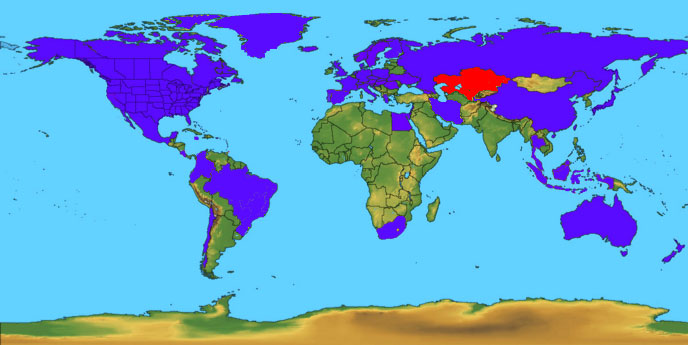 Red indicates countries that have contributed to the FDSN Archive
Yellow indicates countries pending FDSN membership approval
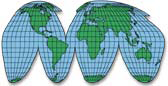 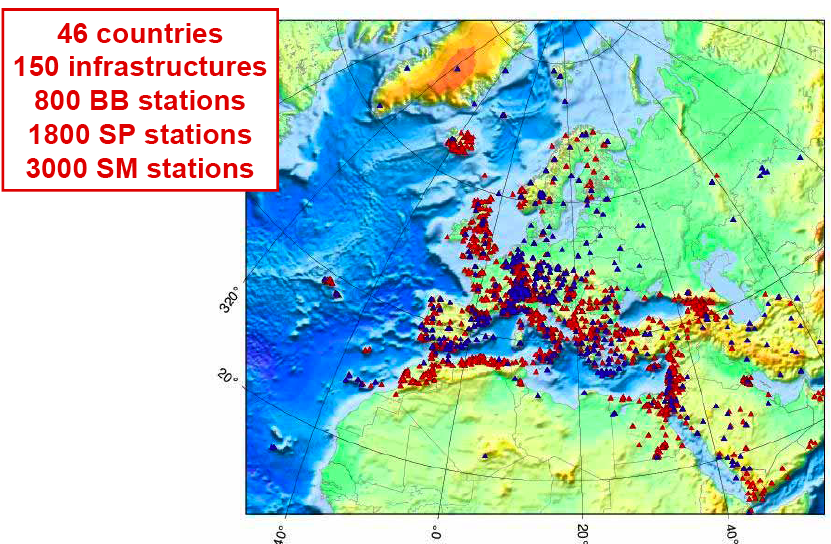 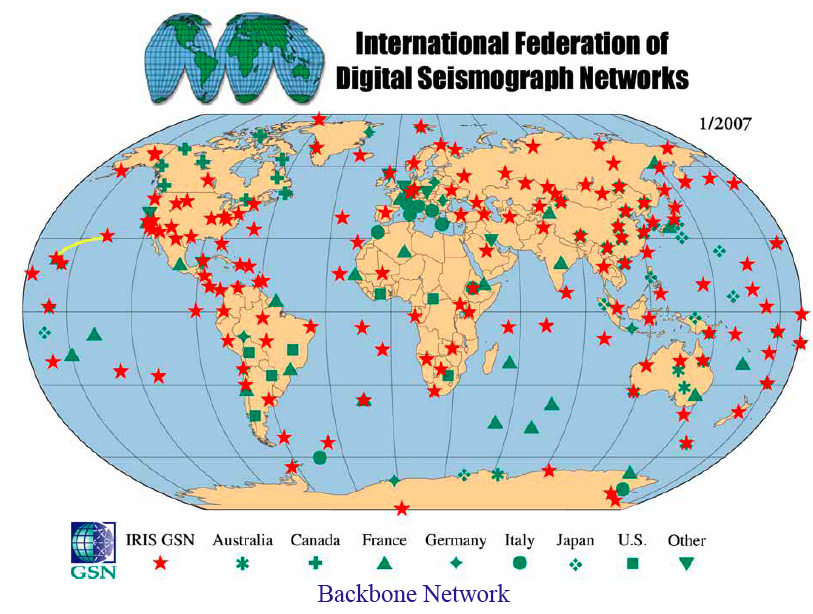 Federation of Digital Broad-Band Seismograph Networks
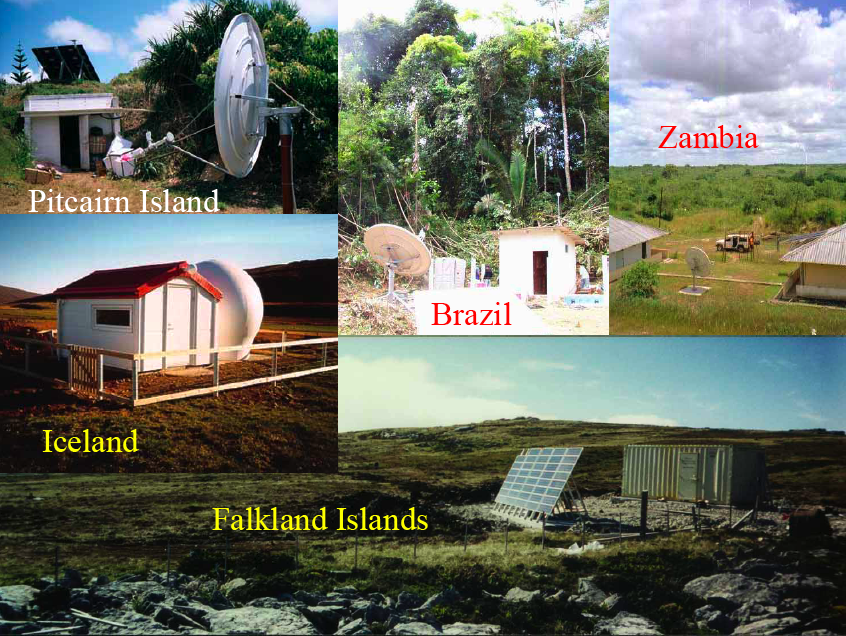 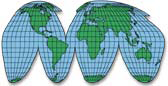 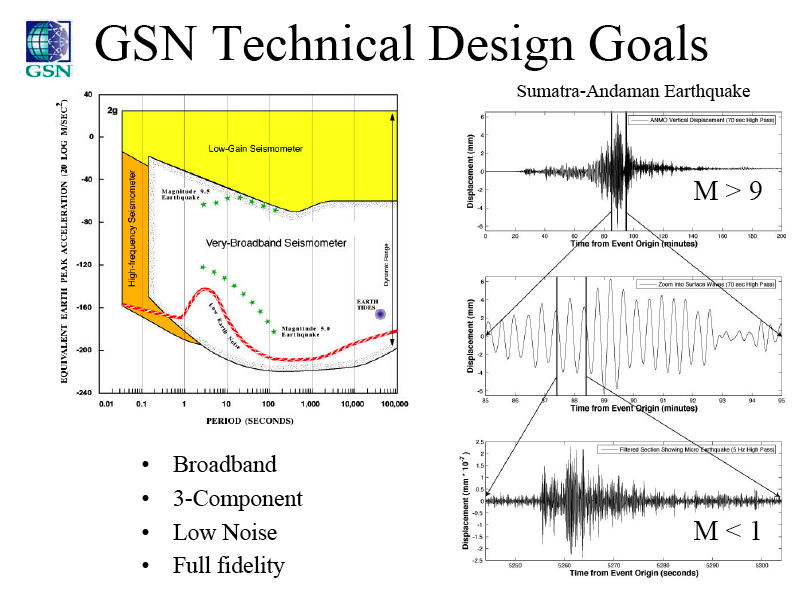 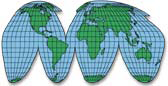 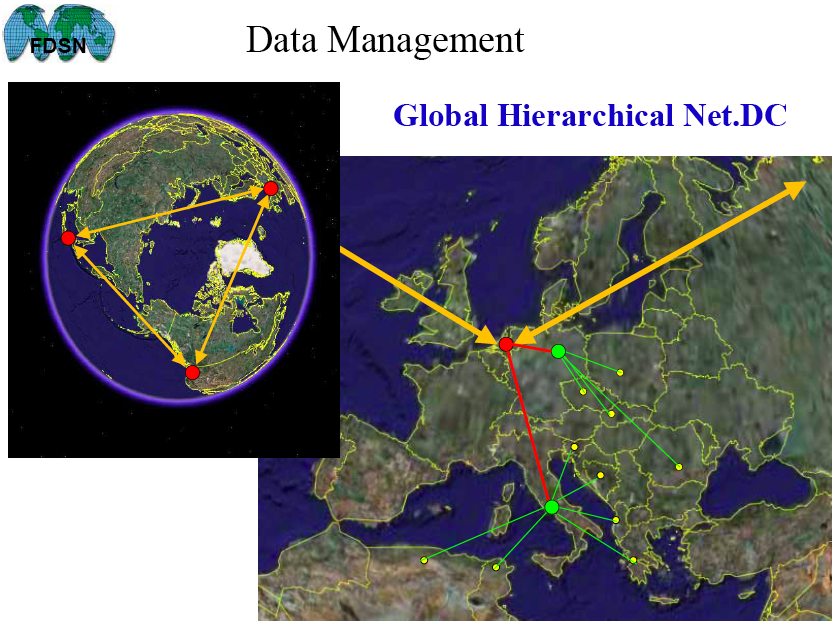 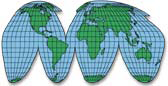 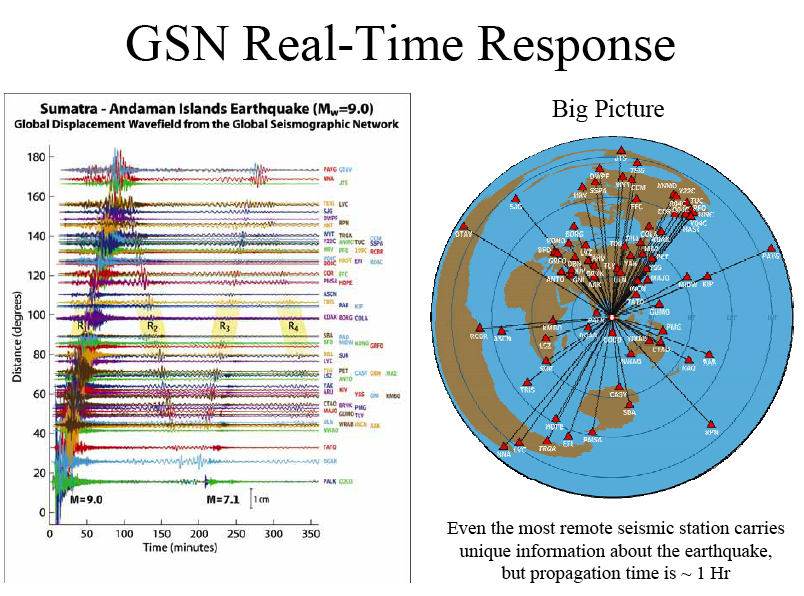 Federation of Digital Broad-Band Seismograph Networks
Data Distribution Performance Goals
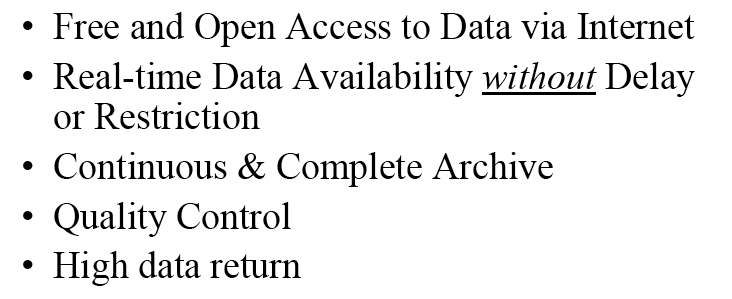 The IRIS Archive Growth
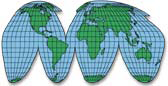 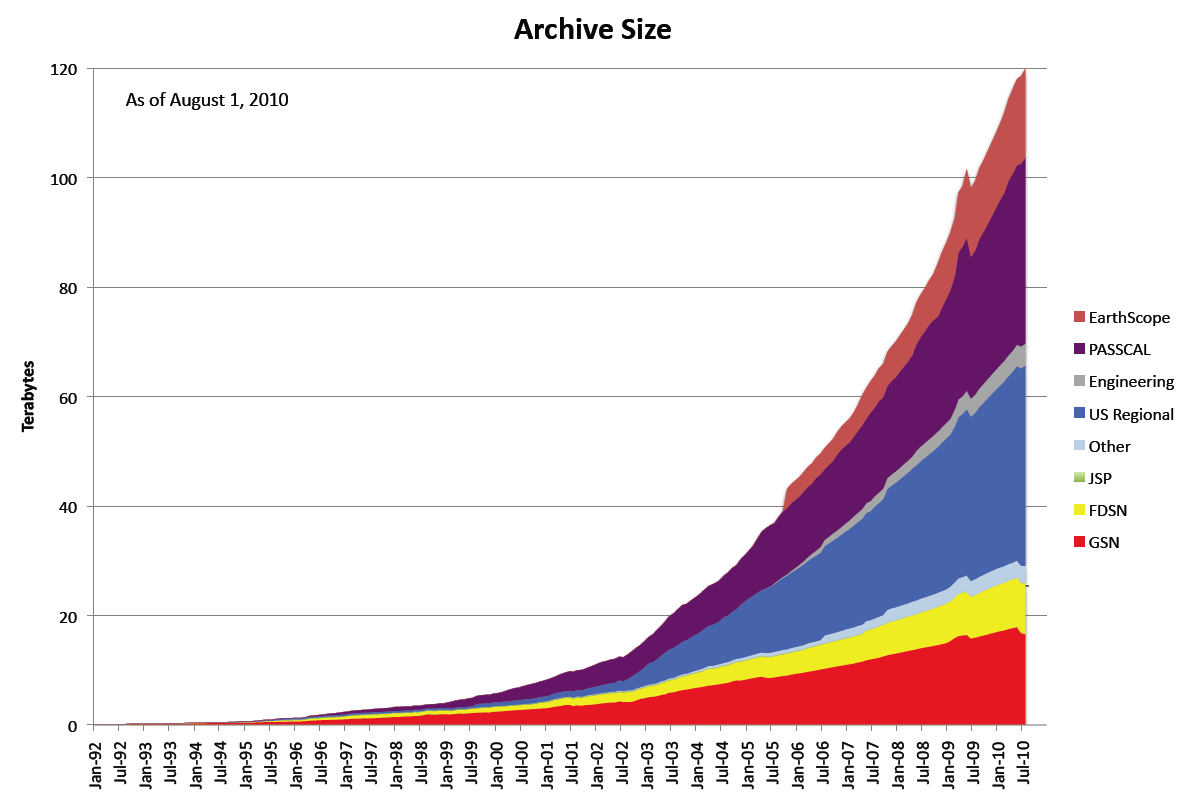 FDSN  Archive (non-US)
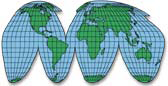 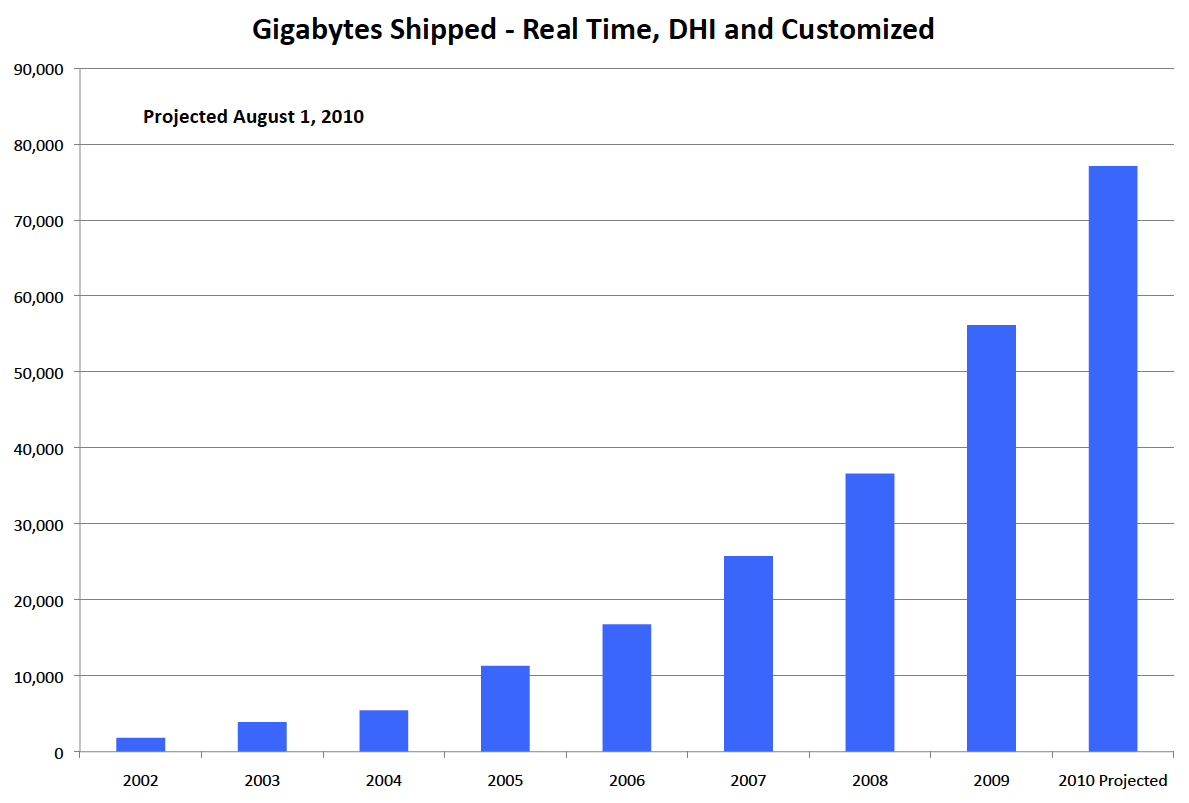 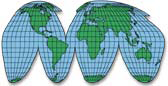 Near Future RT seismic stations for the CTWS
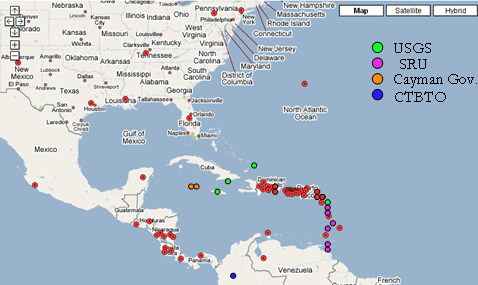 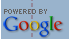 http://temblor.uprm.edu/GMap/GoogleEB.html
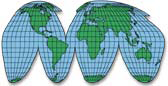 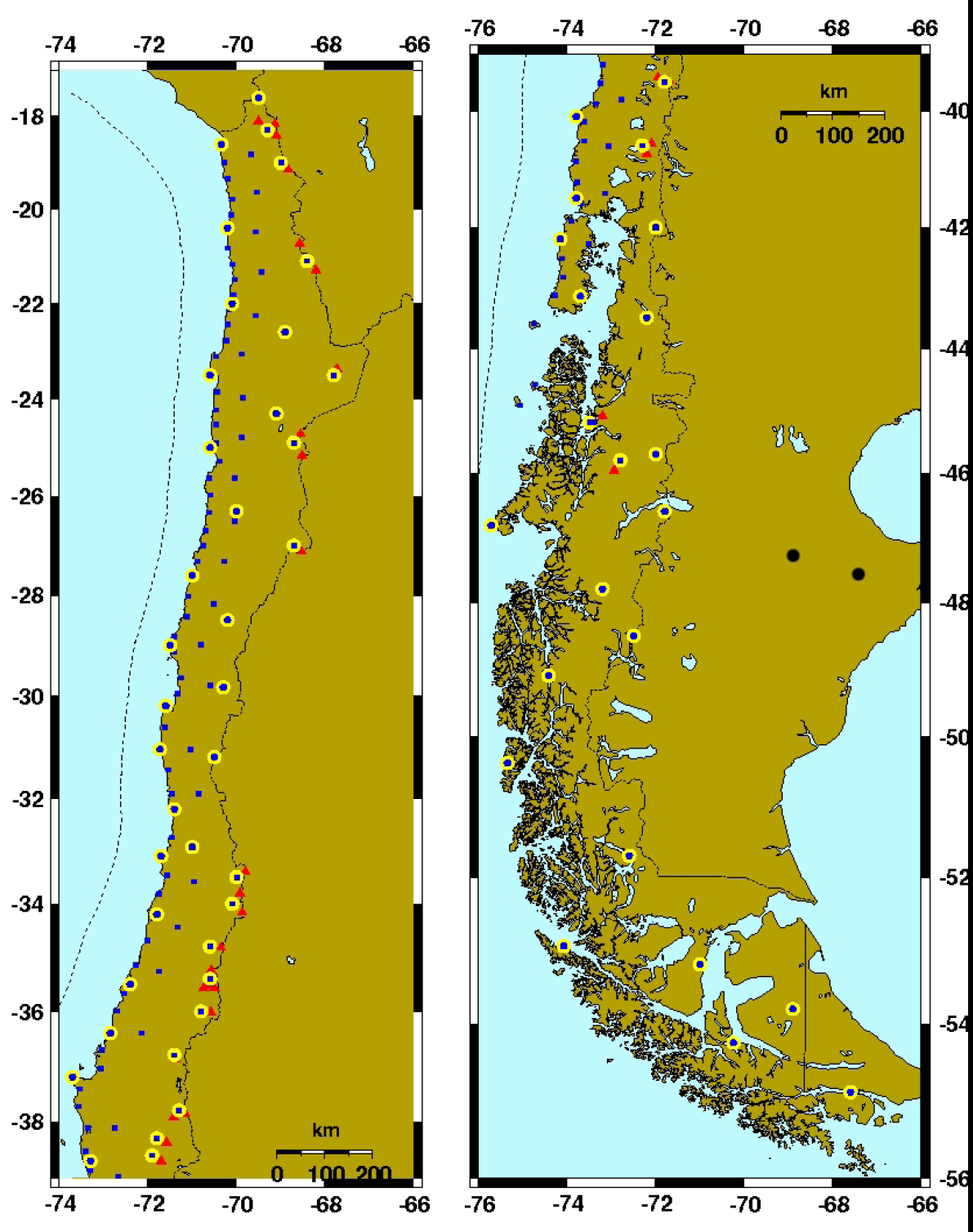 Planned
Seismic and Geodetic
Network in Chile
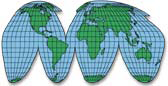 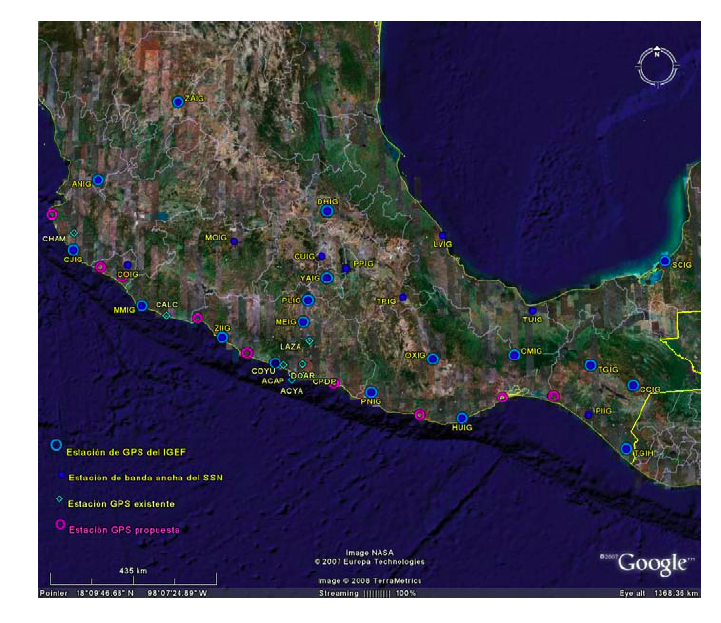 Proposed
Expansion of
The Mexican
Seismic Network
Federation of Digital Broad-Band Seismograph Networks
The FDSN Challenges:

Encourage and support the development and 
Implementation of tools for societal benefit:

  Early damage assessment
  Tsunami and earthquake warning efforts
  Shake maps
  Long-term scientific research
  Source Characterization
Federation of Digital Broad-Band Seismograph Networks
Future Challenges for the FDSN Community:

   Maintain the current infrastructure

   Diversify the offer of products and services

   Improve the coverage of broad band stations

   Enlarge the number of FDSN members
     and broad band stations transmitting real time

   Improve coverage by offering societal advantages

   Increase the number of broad band stations
Federation of Digital Broad-Band Seismograph Networks
THANK YOU!